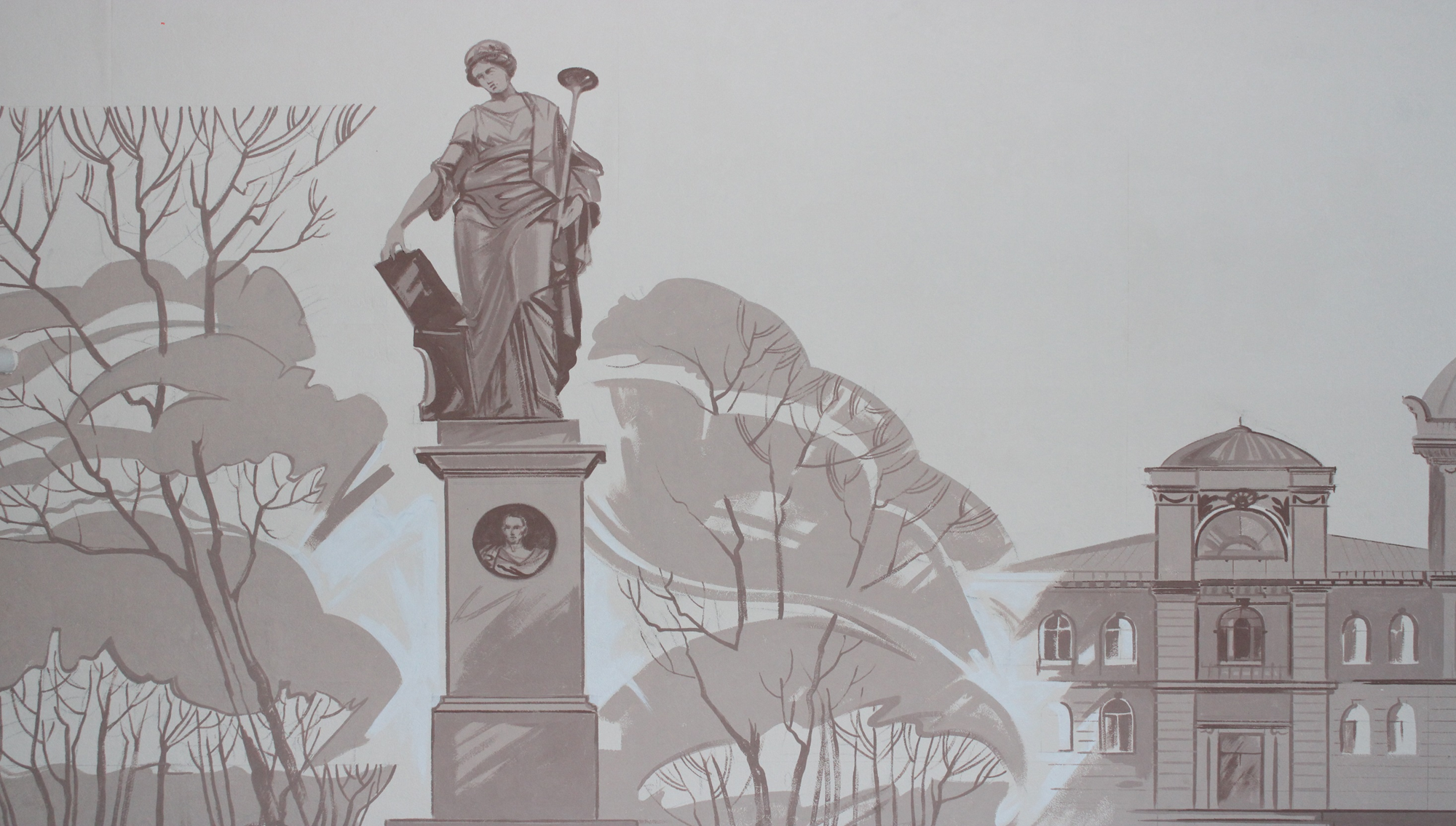 Муниципальное общеобразовательное учреждениеНовомалыклинская средняя общеобразовательная школаимени Героя Советского Союза М.С. Чернова



Областная экспериментальная площадка
Общественный отчет
Модель системы формирования фамилистических ценностей сельских школьников
Тутарова Светлана Николаевна, 
заместитель директора по УВР
Результат утраты традиционной ценности
Нормативность внебрачной сексуальной жизни, утрата ценности семейного образа жизни и деторождения


Распространенность супружеских измен, большое количество разводов


Семья не является актуальной приоритетной ценностью для всё более значительной части граждан


Рост незарегистрированных браков, снижение рождаемости


Увеличение среднего возраста вступления в брак


Брачная и семейная жизнь в высокой степени изолирована от представителей старшего поколения, нарушение преемственности поколений


Утрата мужчинами, женщинами и детьми традиционных ролей в рамках семейной жизни


Распространенность разводов, утрата представления о браке, снижение рождаемости
Семья – основа государства
Семья – «институт институтов», основа цивилизации
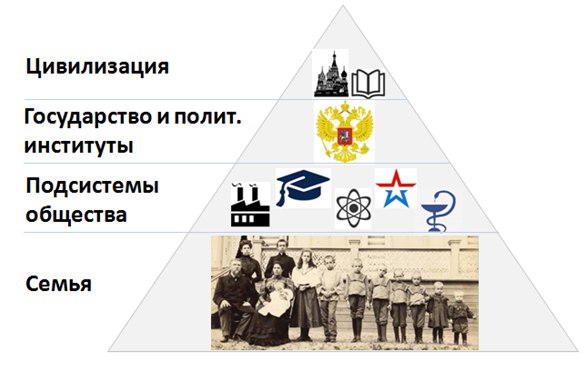 Традиционные семейные ценности российского общества и последствия их разрушения
Семья – основа государства
Конституция Российской Федерации

Концепция государственной семейной политики в Российской Федерации на период до 2025 года 

Семейный кодекс Российской Федерации  

Федеральный закон «Об образовании в Российской Федерации»    

 Стратегия развития воспитания в Российской Федерации на период до 2025 года

Указ Президента Российской Федерации от 29.05.2017 N 240 «Об объявлении в Российской Федерации Десятилетия детства» с 2018 по 2027 годы
Модель системы формирования 
фамилистических ценностей сельских школьников
Принципы
(интерактивность; индивидуализация; обеспечение открытости и гибкости обучения; сознательность и активность; наглядность обучения; систематичность и последовательность; прочность; доступность;  научность; связь теории с практикой)
Подходы
 (синергетический, аксиологический компетентностный, личностно-ориентированный, деятельностный)
Коммуникативно-
организационный 
компонент
Содержательно-
методический 
компонент
Цель:
формирование позитивного отношения у детей, подростков и молодежи к семейным ценностям, конструктивного отношения к созданию семьи и ответственному родительству
Условия 
(материально-финансовые, правовые, кадровые, педагогические, психологические,  организационные, программно-технические, маркетинговые, эргономические)
Факторы 
(объективные, субъективные)
Пространственно-
семантический 
компонент
Мониторинг, анализ
Результат
Формирование фамилистических ценностей 
сельских школьников:

– социально-ценностные отношения к семье как первооснове принадлежности к народу, Отечеству;
– бережное отношение к жизни человека, личностной системе семейных ценностей, основанных на  духовных и культурных традициях российского народа;
– ответственное отношение к родительству.
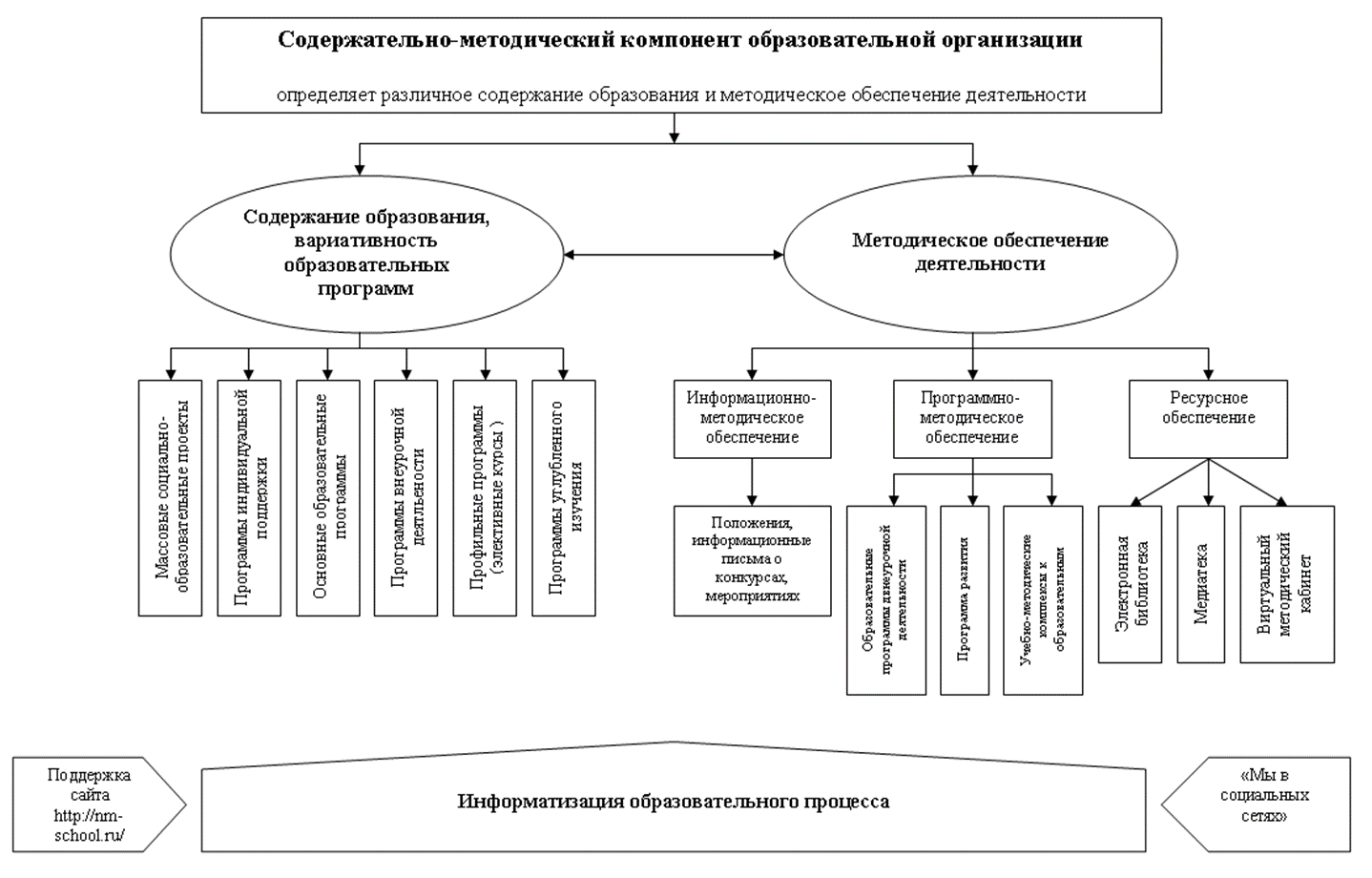 Программа «У семейного очага» для 5-8 классов
Программа «У семейного очага» для 9-11 классов
Курсы внеурочной деятельности
1.Спортивно- оздоровительное направление:
Кружок «Здоровая семья»
2. Общеинтеллектуальное направление:
Кружок «Основы семейной экономики»
Клуб семейного права
3. Духовно-нравственное направление:
Кружок «Праздники, традиции и ремёсла народов России» 
4. Общекультурное направление:
Кружок «Художественная обработка древесины»
Кружок «Художественная роспись ткани»
Кружок «Клуб визажиста»
Социально- значимые проекты
• Спешите делать добро 
• Семейный досуг
• Семейные гостиные
• Первый бал
Методическое обеспечение составляет:
Программа воспитания
Положения  о проведении мероприятий, конкурсов по формированию фамилистических ценностей
Рабочие программы внеурочной деятельности
Методические материалы для проведения мероприятий в рамках программы  «У семейного очага»
Календарь семейных праздников
Материалы по диагностике результативности системы формирования фамилистических ценностей сельских школьников
Коммуникативно-организационный компонент 
МОУ Новомалыклинской СОШ






определяет пространство межличностных взаимоотношений в непосредственной или предметно-опосредованной форме и способы взаимодействия субъектов образовательного процесса
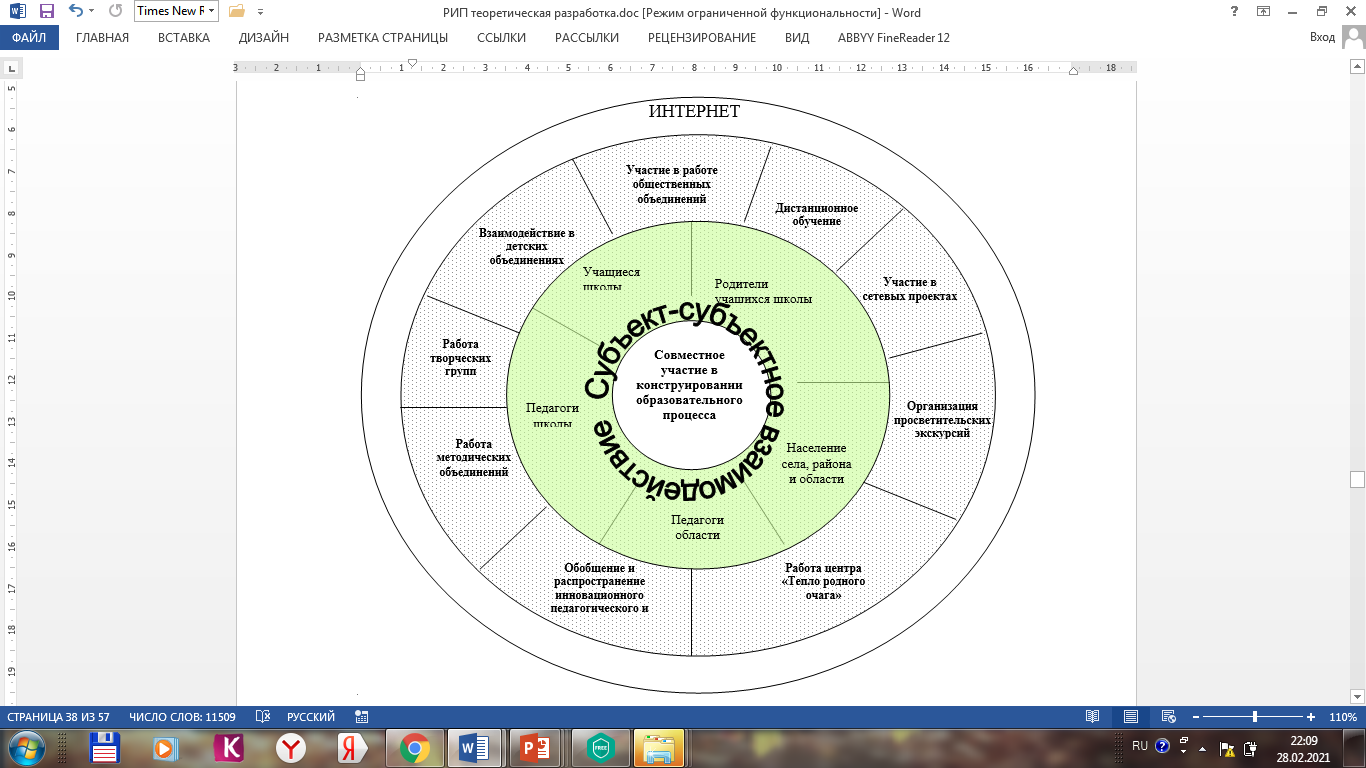 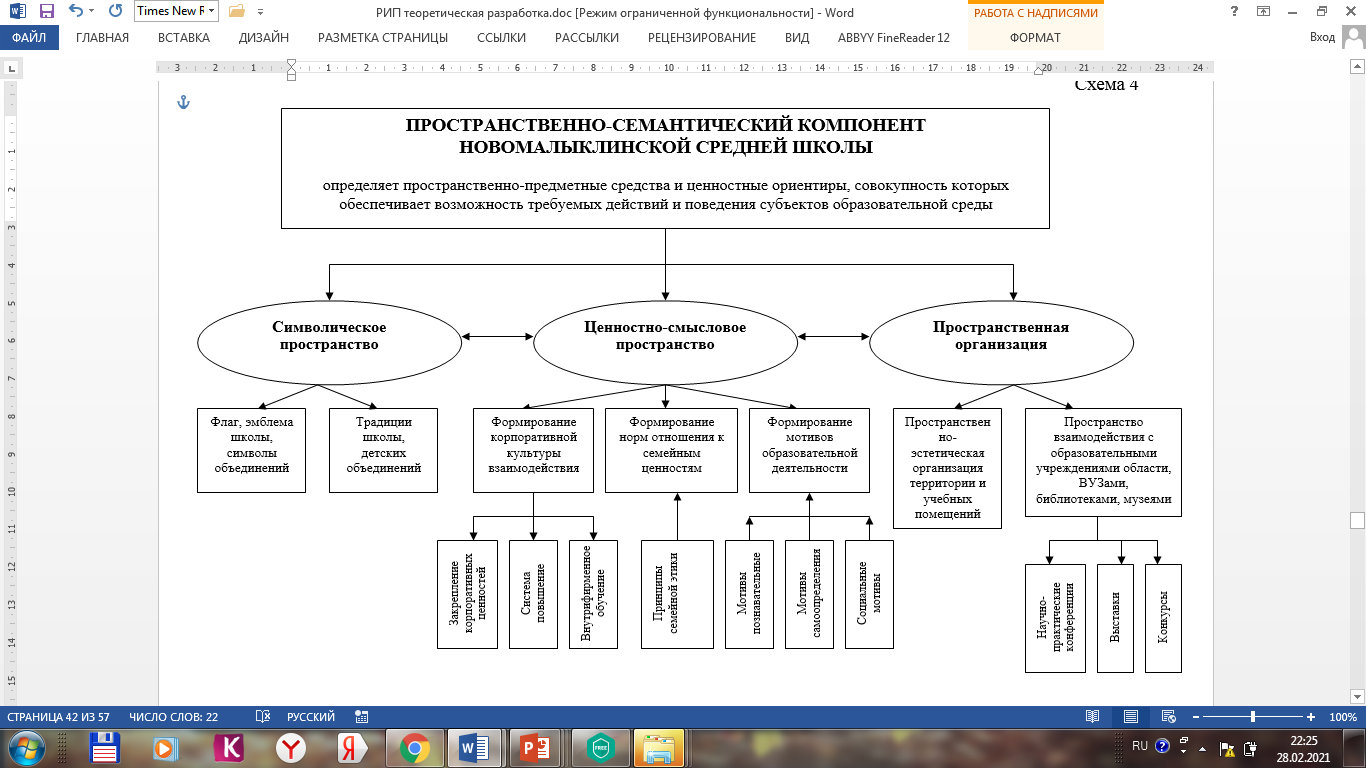 Модель системы формирования 
фамилистических ценностей сельских школьников
Принципы
(интерактивность; индивидуализация; обеспечение открытости и гибкости обучения; сознательность и активность; наглядность обучения; систематичность и последовательность; прочность; доступность;  научность; связь теории с практикой)
Подходы
 (синергетический, аксиологический компетентностный, личностно-ориентированный, деятельностный)
Коммуникативно-
организационный 
компонент
Содержательно-
методический 
компонент
Цель:
формирование позитивного отношения у детей, подростков и молодежи к семейным ценностям, конструктивного отношения к созданию семьи и ответственному родительству
Условия 
(материально-финансовые, правовые, кадровые, педагогические, психологические,  организационные, программно-технические, маркетинговые, эргономические)
Факторы 
(объективные, субъективные)
Пространственно-
семантический 
компонент
Мониторинг, анализ
Результат
Формирование фамилистических ценностей 
сельских школьников:

– социально-ценностные отношения к семье как первооснове принадлежности к народу, Отечеству;
– бережное отношение к жизни человека, личностной системе семейных ценностей, основанных на  духовных и культурных традициях российского народа;
– ответственное отношение к родительству.